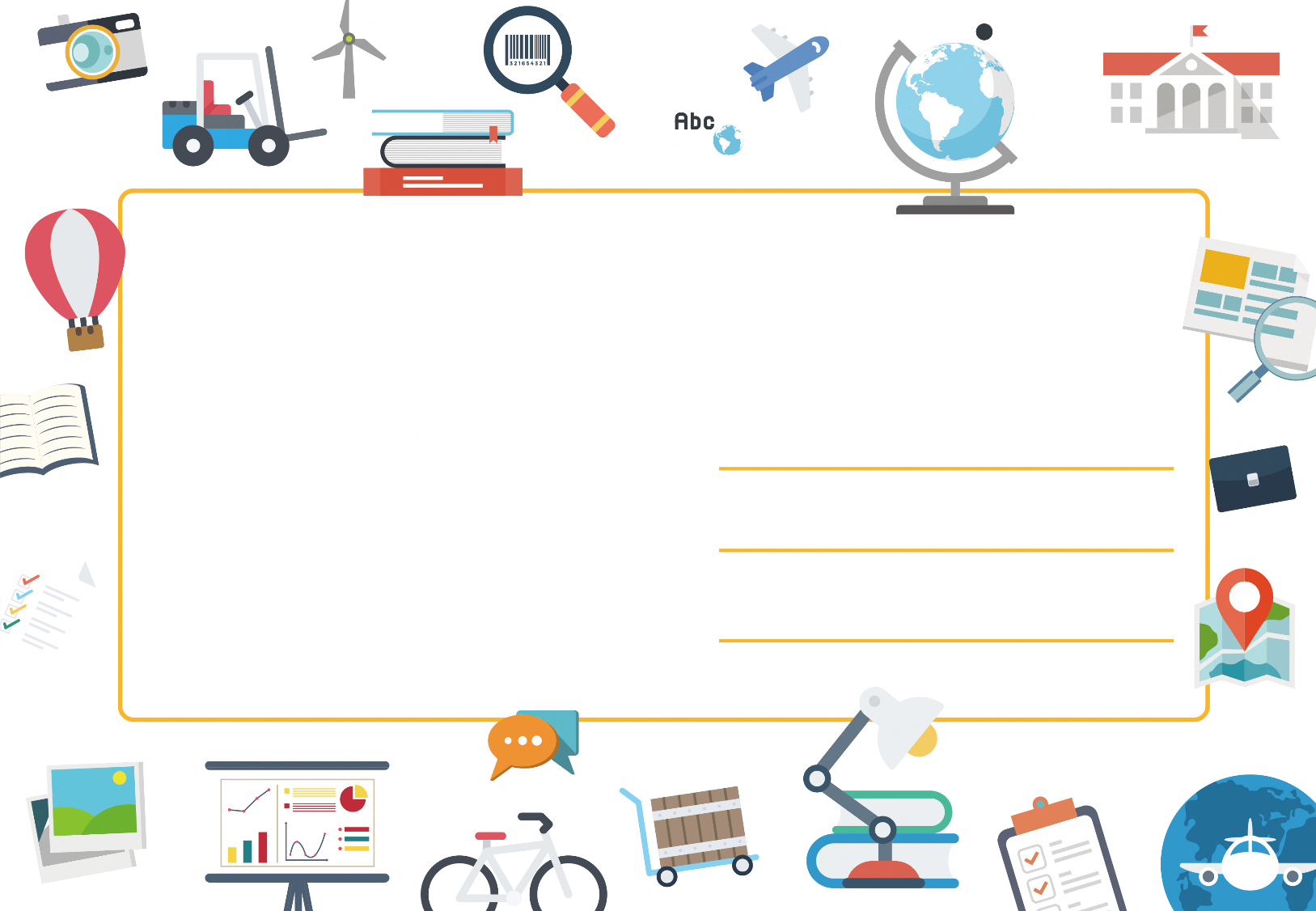 Educación y carreras a
seguir en Japón
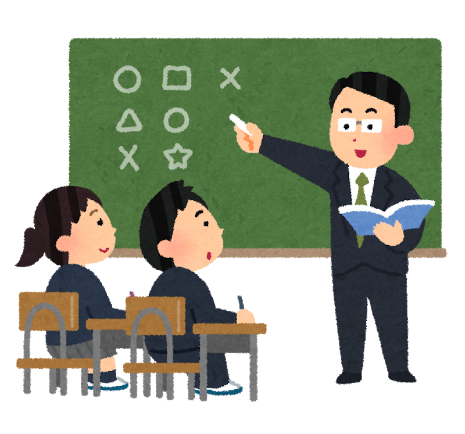 ～ Versión de la prefectura de Aichi ～
Septiembre de 2024
Asociación Internacional de Aichi
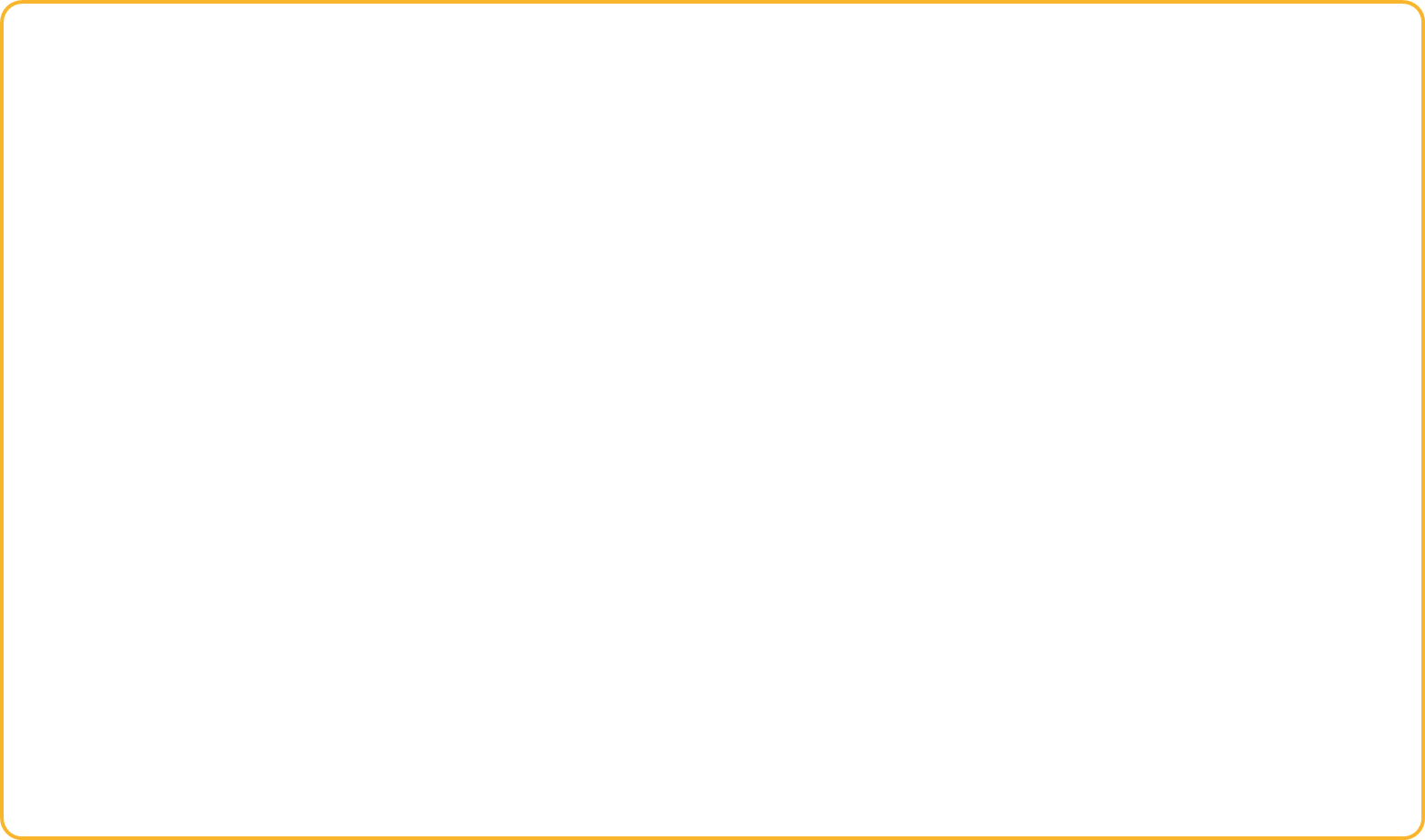 Contenido
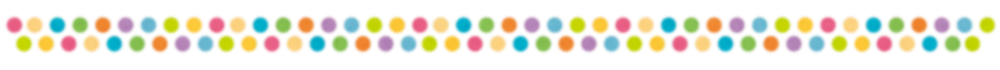 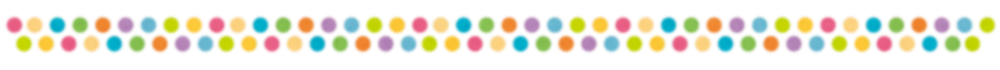 - 1 -
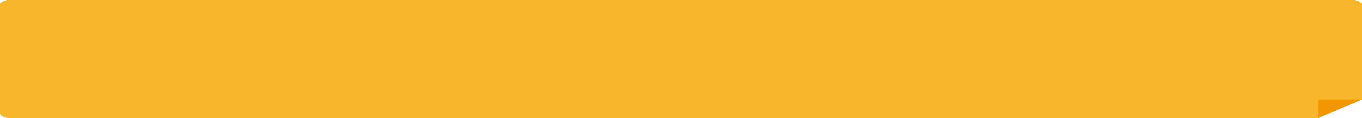 １．Camino a seguir después de graduarse de la secundaria
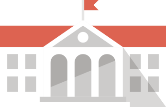 Curso del primer período de educación secundaria básica
3 años
Curso del segundo período de educación secundaria superior
3 años
Universidad
4 años
(Algunas facultades, como la de Medicina, tienen una duración de seis años.)
Escuela de
postgrado
2 a 5 años
Secundaria
3 años
Preparatoria
3 años
Escuela secundaria flexible
《tiempo completo》
Secundaria superior
3 años
Secundaria básica
3 años
Universidad
carrera  corta
2 años
P.8
P.12
《tiempo parcial /
correspondencia 》
Secundaria superior Más de 3 años
P.9
Colegio  técnico   5 años
P.27
Curso de educación secundaria superior en colegios vocacionales
(Escuela técnica superior)
de 1 a 3 años
Curso de formación profesional en colegios técnicos con especialidad
(Escuela profesional)
de 1 a 4 años
Empleo, etc.
Curso general en colegiosvocacionales  1年以上
P.29
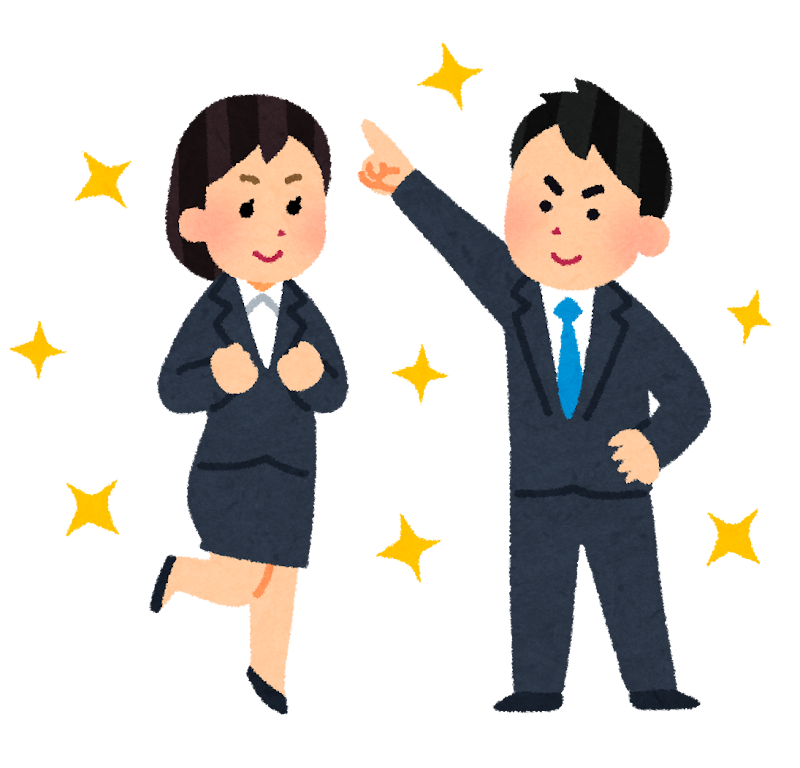 P.29
Educación obligatoria
hasta 15 años
- 2 -
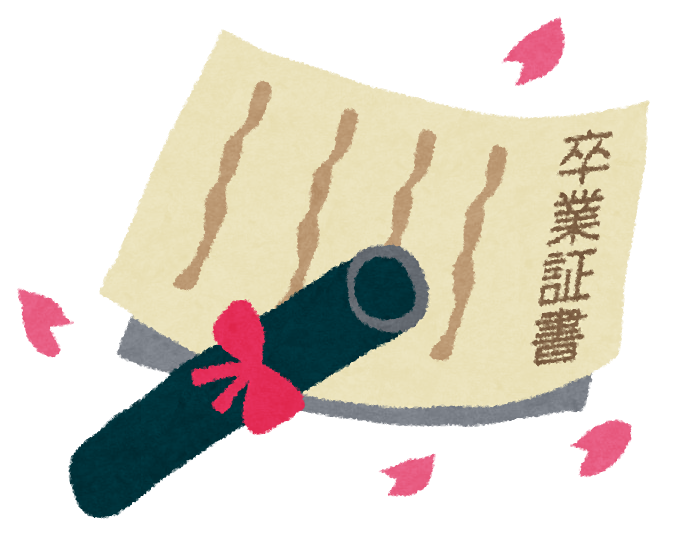 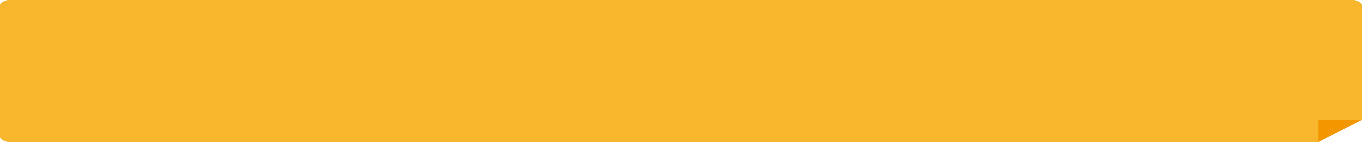 ２．¿Qué hacer después de graduarse de la secundaria?
v
① Conseguir un empleo
・Encontrar un empleo y buscar trabajo
・Hay pruebas escritas y entrevistas.
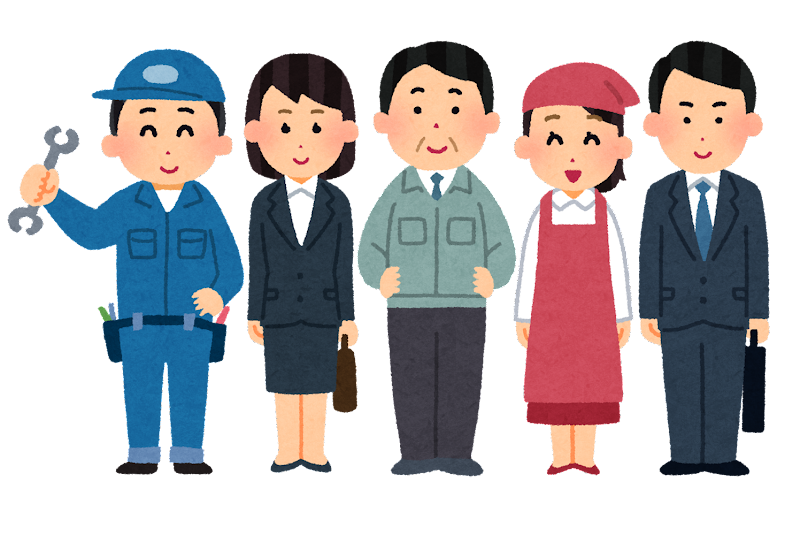 ② Seguir estudiando
・Ir a estudiar al instituto (bachillerato) o a una escuela de formación profesional.
・Algunas personas van a la escuela mientras trabajan
・También hay escuelas en línea.
・Hay pruebas escritas y entrevistas.
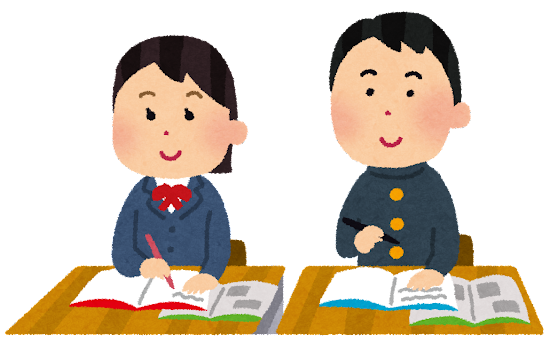 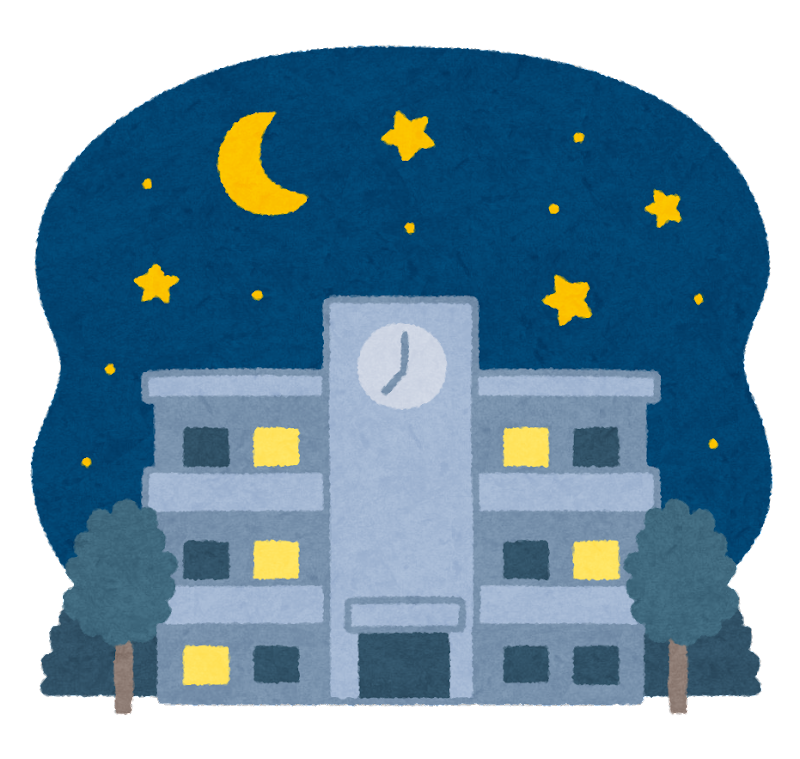 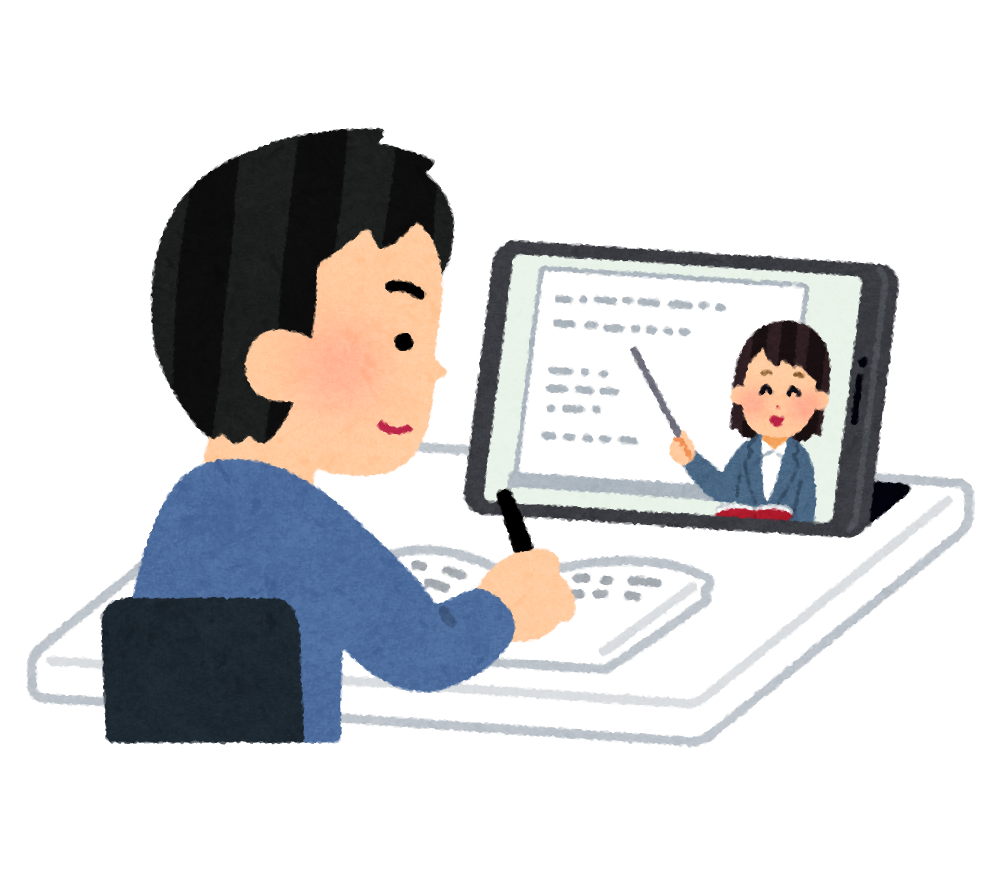 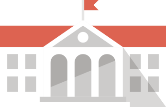 - 3 -
v
En la Prefectura de Aichi:
＊ El 98.5% de los graduados de las secundarias básicas va a las secundarias superiores, etc.
＊ El 58.2% de los graduados de las secundarias superiores va a las universidades, universidades de carrera corta, a colegios de formación especializada, etc. 	（Estadística básica de colegios del año fiscal 2023）
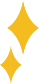 v
¿Por qué ir a la preparatoria o a una escuela técnica superior?
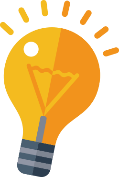 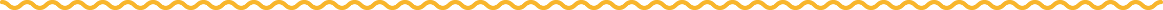 Número de alumnos que consiguen empleo después de graduarse de la secundaria básica
＝ Uno de cada 100 alumnos
Las empresas japonesas por lo general contratan a graduados de secundarias superiores, universidades y colegios de formación especializada.
Muchos japoneses piensan que es importante elevar su capacidad académica y obtener conocimientos, cultura y técnica en los colegios.
Si no se está graduado de la secundaria superior no se puede acceder a muchos trabajos..
- 4 -
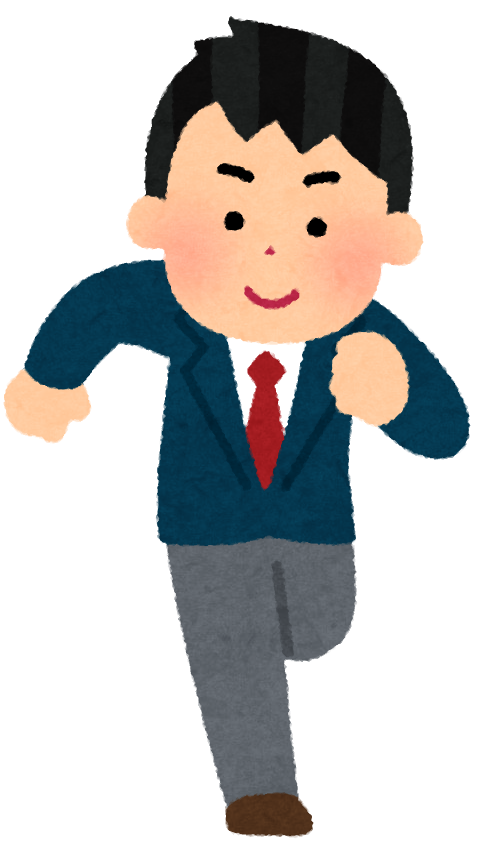 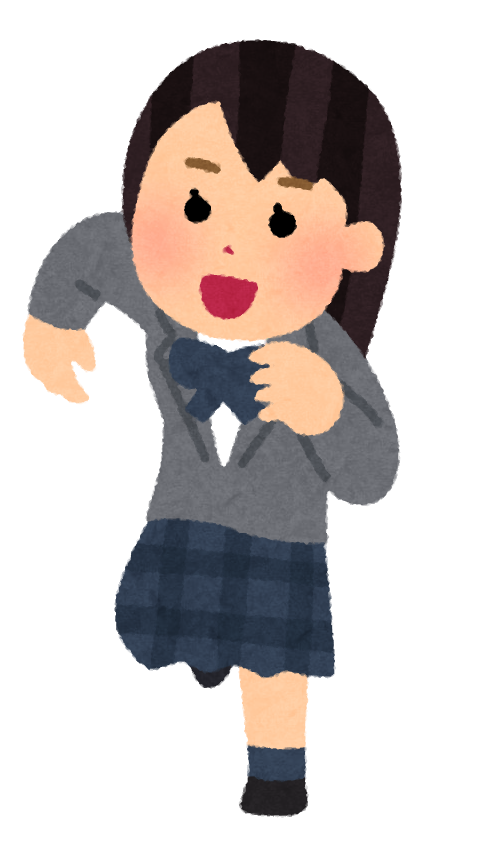 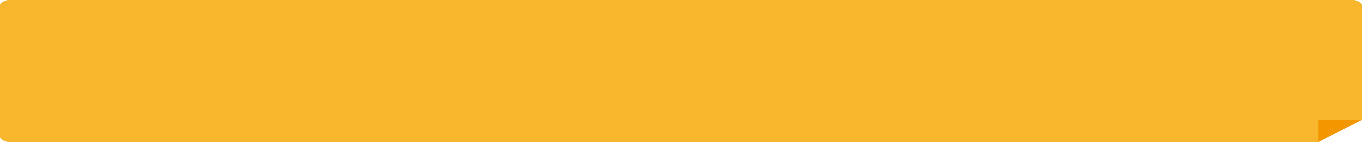 ３． Qué hacer después de la enseñanza secundaria
v
（１）Principales destinos de los estudiantesde secundaria en la prefectura de Aichi
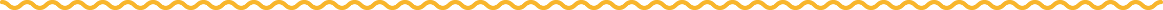 ① Secundaria superior pública・Tiempo completo
② Secundaria superior pública ・Tiempo parcial
③ Secundaria superior pública ・Correspondencia
⑤ Secundaria superior nacional・Tiempo completo
⑥ Secundaria superior privada・Tiempo completo / Correspondencia
⑦ Colegios vocacionales
Los alumnos pueden estudiar alternando entre cursos a tiempo completo, a tiempo parcial y por correspondencia.
④ Secundaria superior pública ・Escuela secundaria flexible
・ Secundaria superior Saya (Ciudad de Aisai)
・ Secundaria superior Taketoyo (Pueblo de Taketoyo)
・ Secundaria superior Yutakano (ciudad de Toyota)
・ Secundaria superior Mito Aoba(ciudad de Toyokawa)
- 5 -
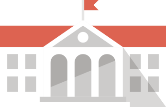 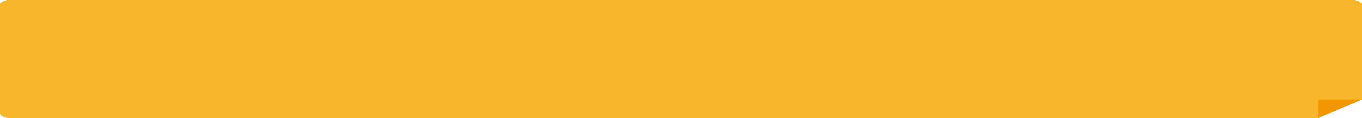 ４．Sobre la secundaria superior
v
（１）¿Cuál es la diferencia entre la secundaria superior y la secundaria básica?
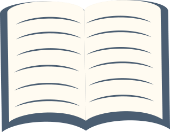 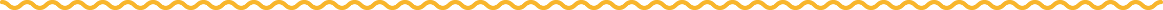 La diferencia más grande de las secundarias básicas,  es que es más difícil pasar al grado siguiente o graduarse en las secundarias superiores.
La educación en la secundaria básica es obligatoria, y no se repite el año escolar. Sin embargo, en la secundaria superior los estudiantes no pueden pasar al grado superior o graduarse si tienen malas notas o tienen muchas faltas a clase.
Vamos a estudiar para el examen de ingreso con mucho esmero y dedicación.
- 6 -
v
（２）Tipos de preparatoria  1⃣
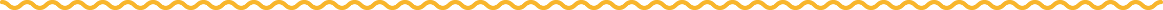 - 7 -
v
（２）Tipos de preparatoria  2⃣
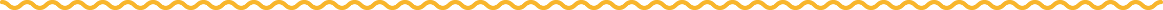 ① Tiempo completo
◆ Las clases se imparten durante el día los días laborables
・Los alumnos van a la escuela por la mañana y asisten a clase durante 5-6 horas al día
・Toda la clase tiene las mismas lecciones a la misma hora del día
(Ej.) Un día en una preparatoria nocturna de tiempo completa
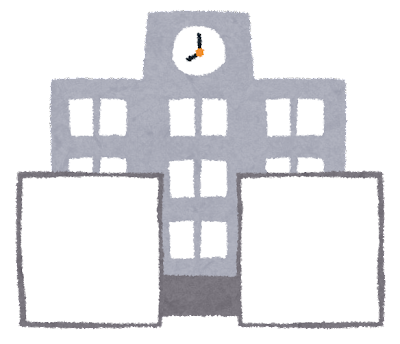 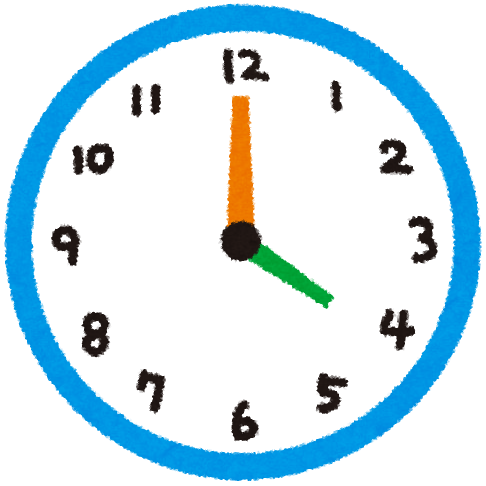 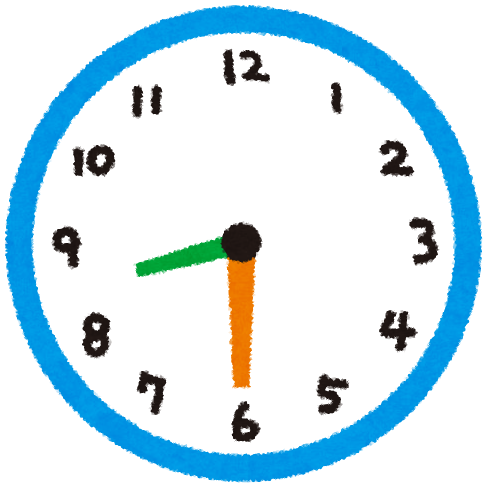 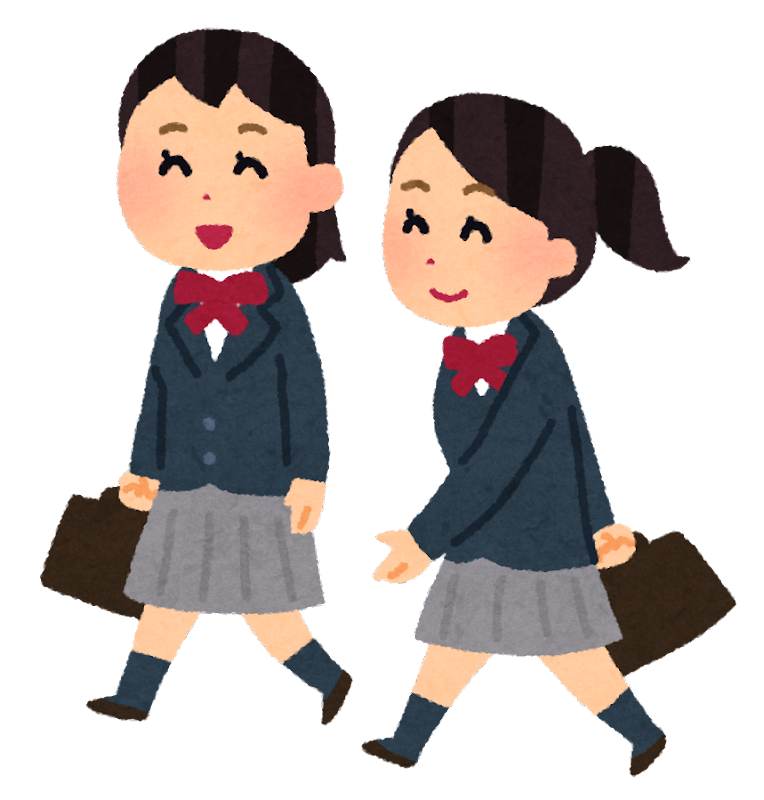 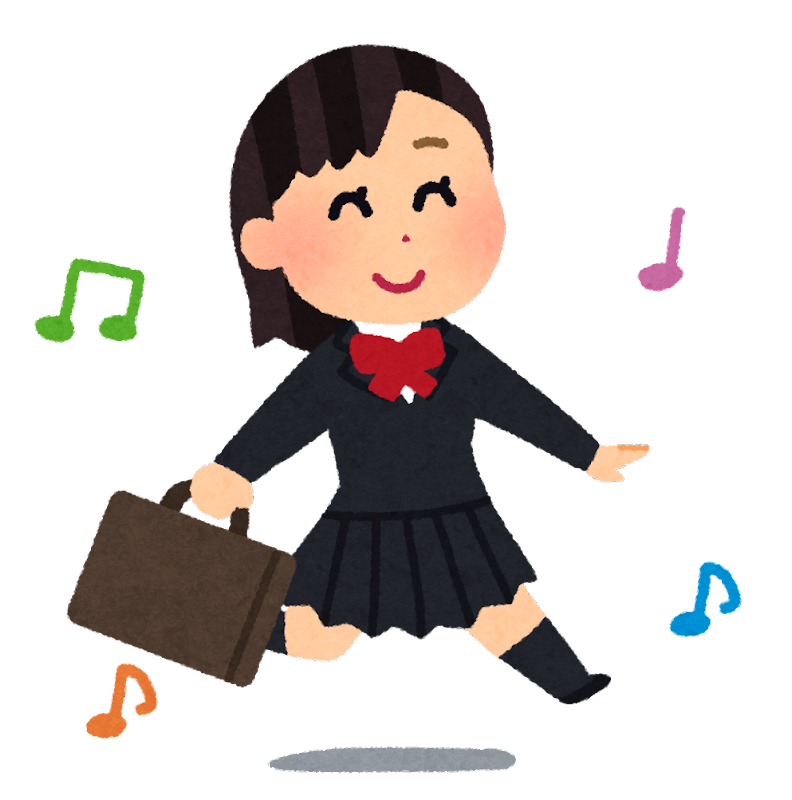 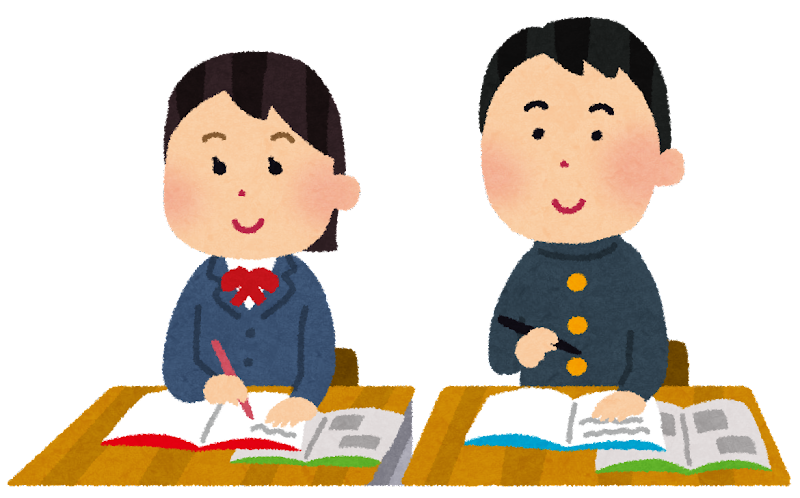 - 8 -
v
② Tiempo parcial
◆ ¡Se puede estudiar trabajando!
・4 horas diarias de clase desde “mediodía” o “nocturno”
・Se puede tardar más de 3 años para graduarse (si pone empeño puede hacerse en 3 años)
(Ej.) Un día en una preparatoria nocturna de tiempo parcial
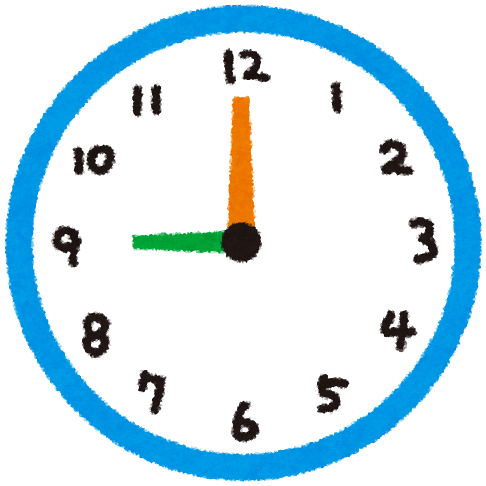 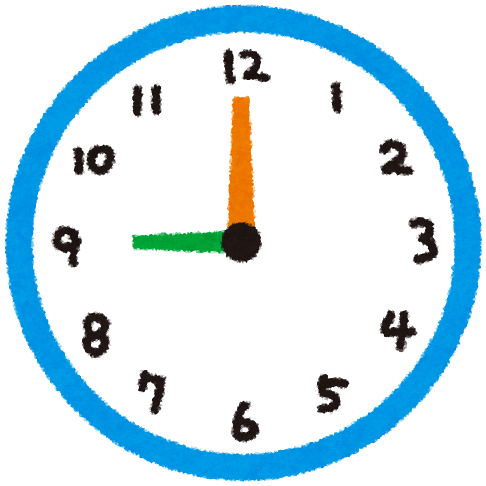 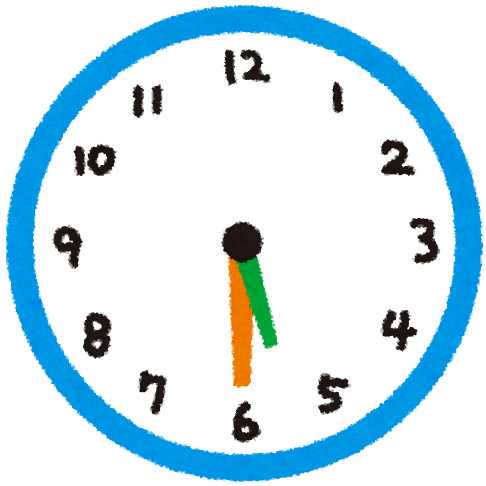 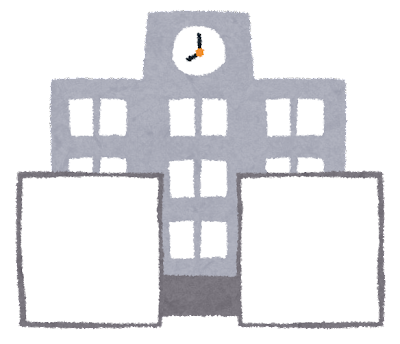 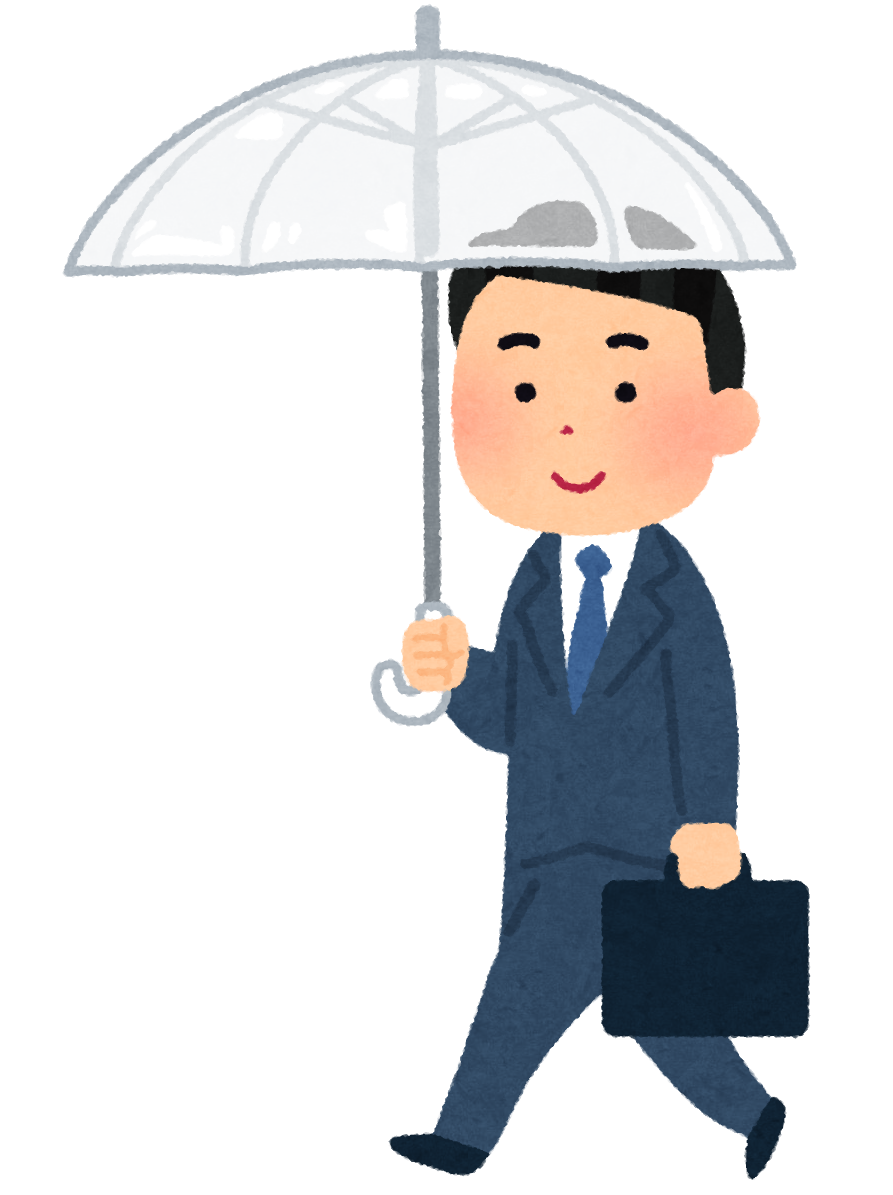 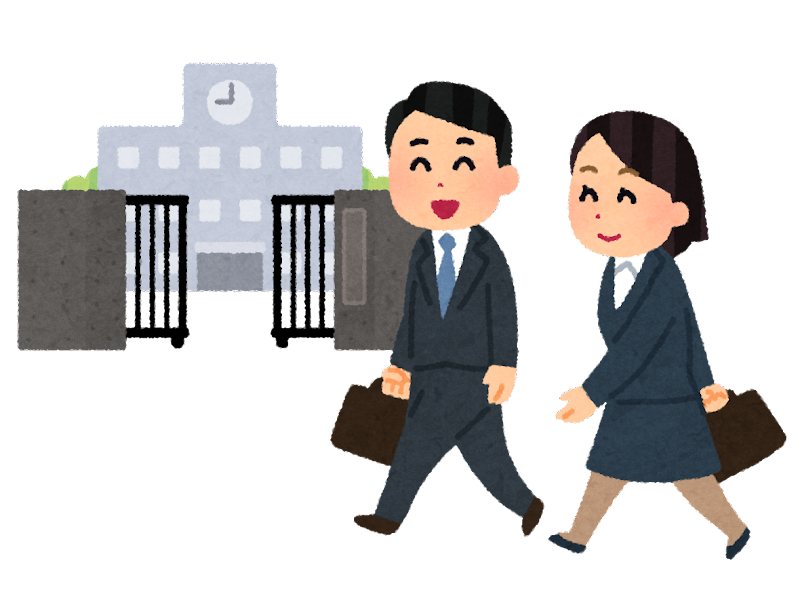 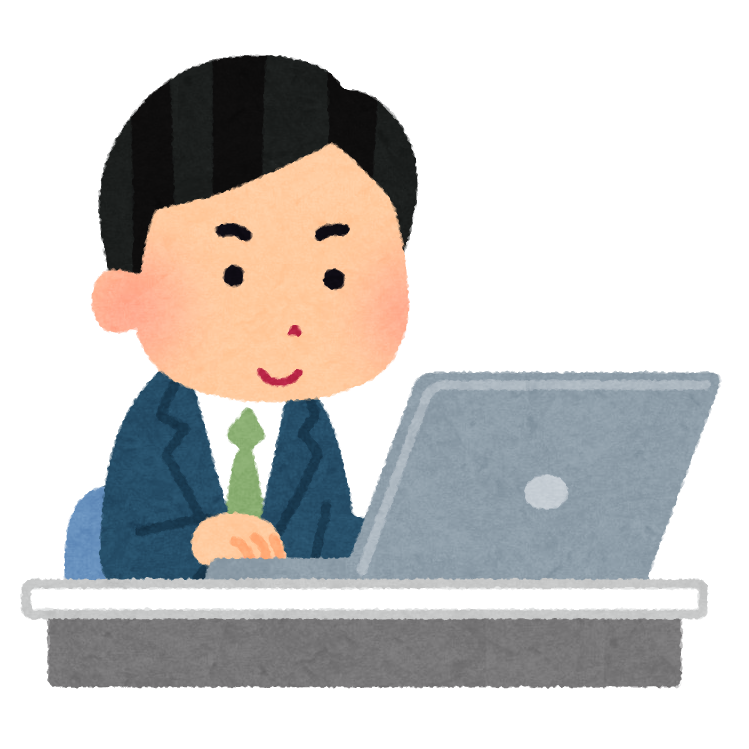 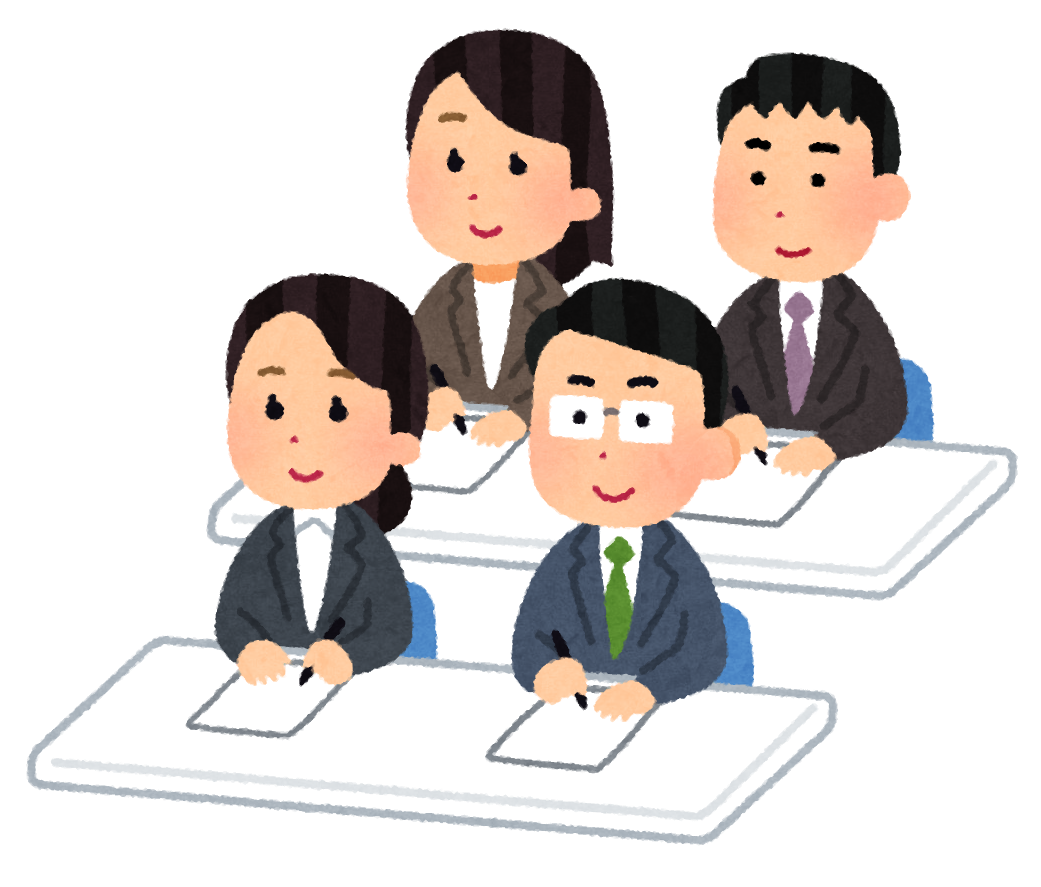 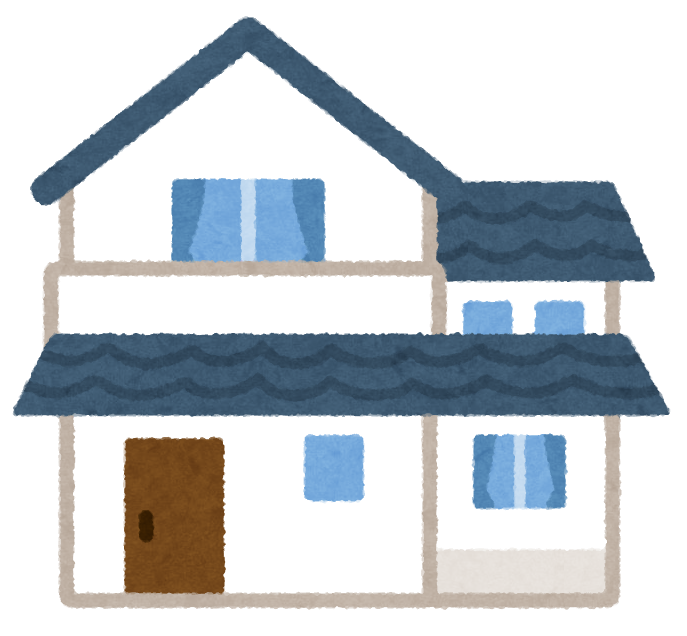 - 9 -
v
※El horario es un ejemplo
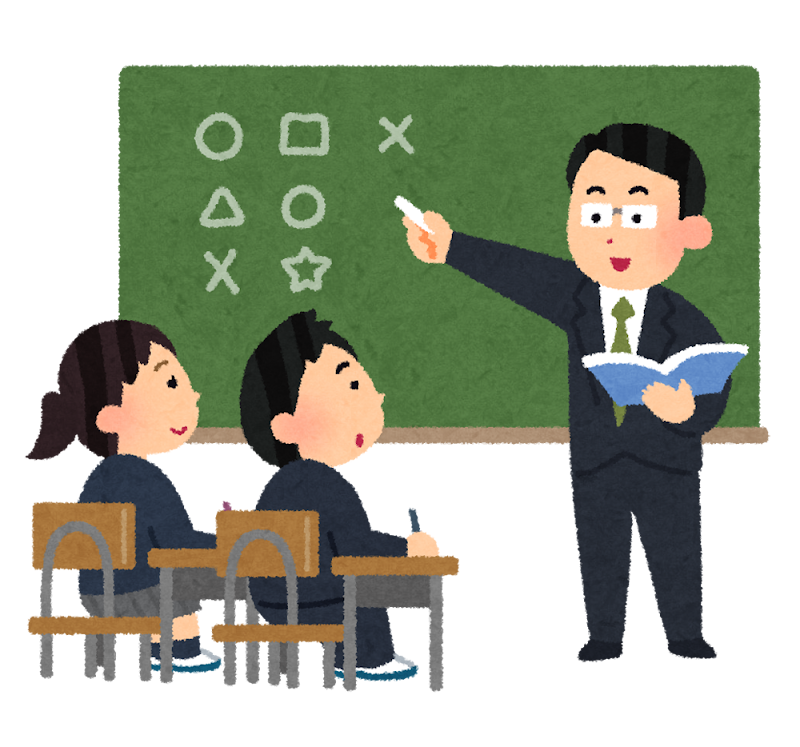 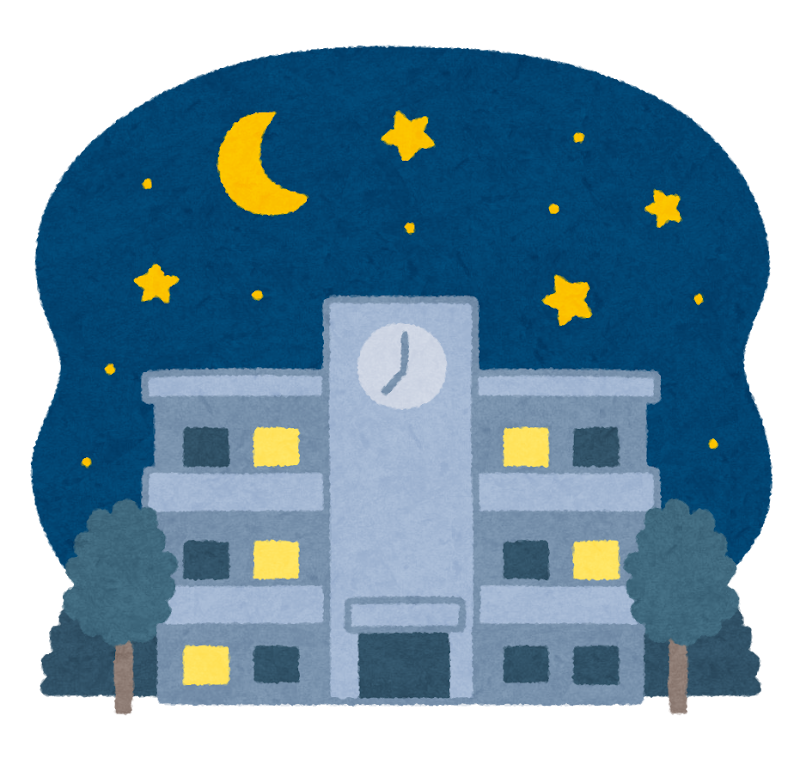 Se puede estudiar y trabajar a la vez
Puede graduarse en 3 años en colegios de tiempo parcial diurno
- 10 -
v
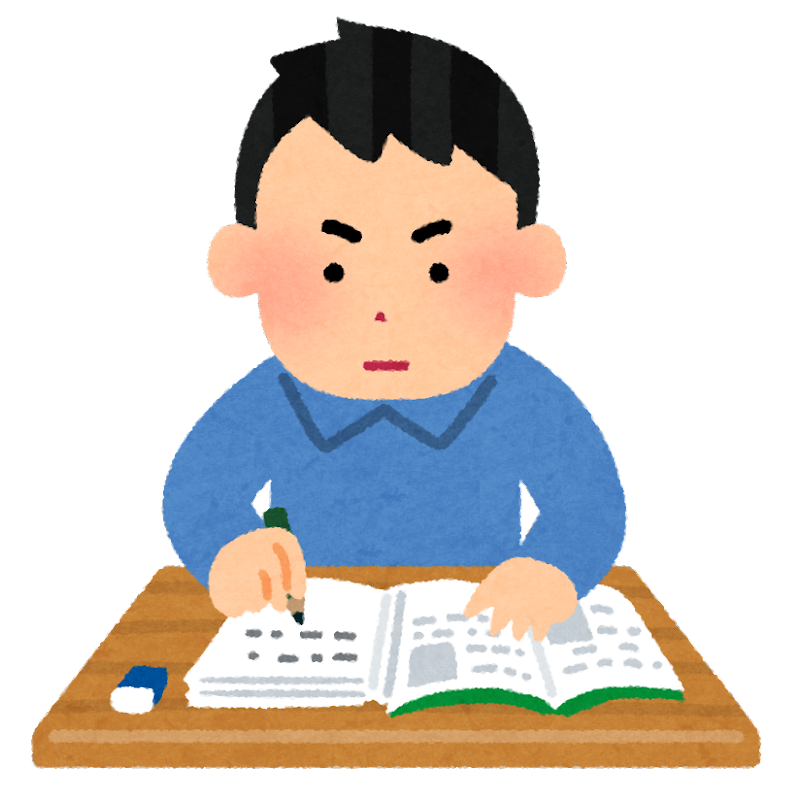 ③ Correspondencia
◆ No necesitan asistir a clasetodos los días
・Estudiar en casa por su cuenta
・Ir a clase en días fijos
・Algunas escuelas ofrecen estudiosen línea
・Tienen que presentar informes
・Se puede tardar más de 3 años para graduarse (si pone empeño puede hacerse en 3 años)
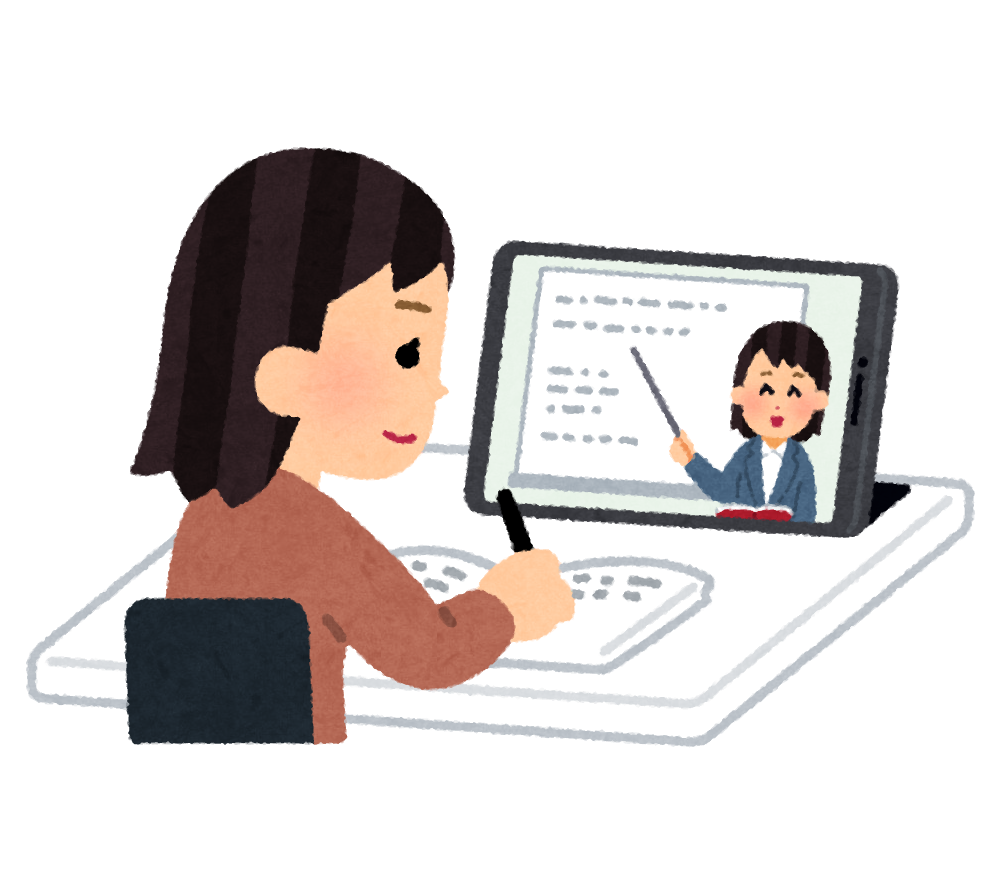 - 11 -
v
Los alumnos pueden estudiar alternando entre cursos a tiempo completo, a tiempo parcial y por correspondencia.
④ Escuela secundaria flexible
graduación tras adquirir al menos 74 créditos
Ejemplo:Tres años de bachillerato flexible
A:Tiempo completo
B:Tiempo parcial
C:Correspondencia
★ 1er año: matrícula en cursos por correspondencia
★ 2º año: matrícula en cursos por correspondencia y regulares
★ 3er año: matrícula en asignaturas por correspondencia, regulares y a tiempo completo
Estudiar en casa en días y horas no lectivos
- 12 -
v
（３）Tipo de cursos en la secundaria superior
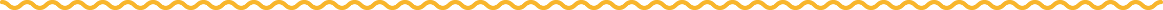 - 13 -
豊田西高校
（４）Elegir una preparatoria
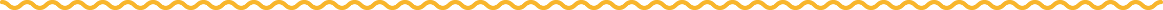 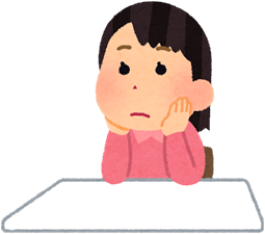 ・Decidir en función de lo que quiere estudiary lo que le gusta
・Pensar en lo que quiere hacer despuésde graduarse de la preparatoria
・Consultar tasas de matrícula y otros costes
・Experimente el ambiente escolar
・Hablar con los padres o profesores en la escuela
・Preguntar a las personas mayores sobre sus experiencias y cómo es la escuela
・Descubrir si la escuela está a una distancia que pueda recorrer desde su casa	…, etc.
- 14 -
豊田西高校
（５）Cómo encontrar una preparatoria
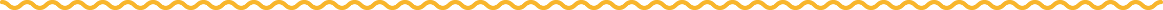 ・ La prefectura de Aichi cuenta con dos preparatorias nacionales
Instituto de Enseñanza Secundaria y Bachillerato adscritoa la Facultad de Educación de la Universidad de Nagoya
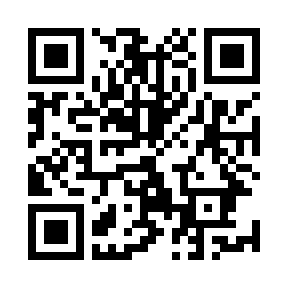 https://highschl.educa.nagoya-u.ac.jp/
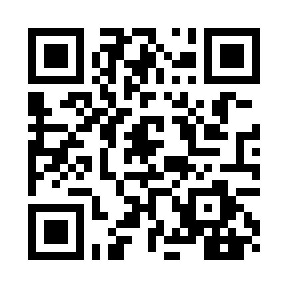 Preparatoria adscrita a la Universidad de Educación de Aichi
http://www.auehs.aichi-edu.ac.jp/
・ Los institutos de la prefectura de Aichi se pueden encontrar en  «¡Buscar Mi Escuela!»
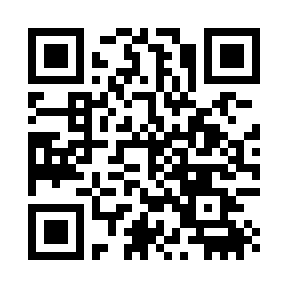 Guía de búsqueda de las escuelas prefectorales de Aichi: «¡Buscar Mi Escuela!»
https://aichi-school-navi.aichi-c.ed.jp/
・ Las preparatorias de la ciudad de Nagoya se presentan aquí
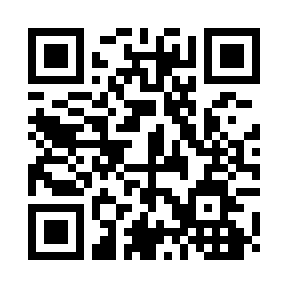 Página de las preparatorias municipales de Nagoya (Inicio)
https://www.nagoya-c.ed.jp/highschool/
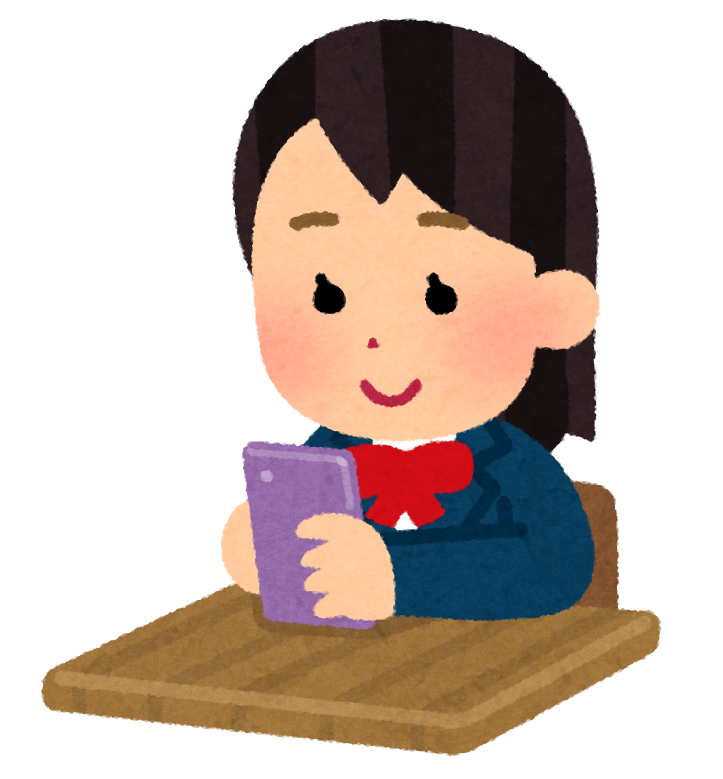 ・ Se puede encontrar las preparatorias privadasdentro de la prefectura de Aichi
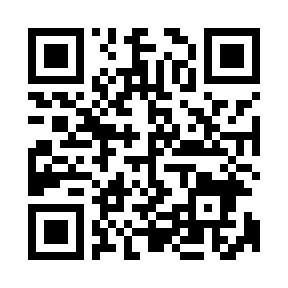 Página de las preparatorias privadas de Aichi (Inicio)
https://www.aichi-shigaku.gr.jp/contents/school.htm
- 15 -
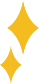 v
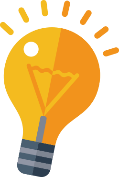 （6）Costo de la secundaria superior
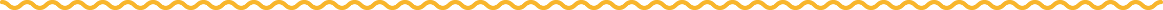 ※A mediados de noviembre se anunciará el costo del examen del Año Reiwa 7 (2025).
※Además de lo anterior se deben pagar el costo de los libros de texto, viajes escolares, materiales educativos, uniformes escolares, transporte, etc..
　★Otros en la página de inicio de Aichiken Kyōiku Iinkai (Actualizado en julio 2024)
- 16 -
v
Principales sistemas de subsidio principales
Se pueden solicitar en la secundaria superior donde ingresó.
- 17 -
豊田西高校
（7）Pruebas de admisión de la preparatoria
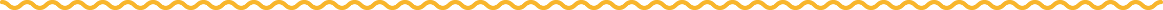 ¿El resultado del examen se determina solo por los puntos del examen?
＜Respuesta＞ ¡No se determina solo por los puntos del examen!
Reporte … Los datos que la escuela secundaria básica
presenta a la escuela secundaria superior son: «calificaciónsegún el reporte» y «actitud en la vida escolar».
Total de calificaciones (5 a 1) de 9 materias en el reporte.※El punto máximo es 45.
Calificación del estudiante del 3er grado de la escuela secundaria básica.
Número de días de asistencia, actividades extracurriculares, actividades en el consejo estudiantil, etc.
¡Las actividades diarias en la escuela son importantes!
Se evalúa«la puntualidad», «el cumplimiento con la obligaciónde presentar las tareas», «la actitud durante la clase», etc.
- 18 -
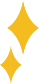 v
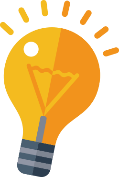 ◆ Tipos de exámenes de ingreso para escuelas preparatorias públicas (tiempo completo)
- 19 -
v
◆ Selección general para institutos públicos y estudiantes a tiempo completo
○ Se puede dar el examen en 2 colegios
○ Materias para el examen
5 cursos: Lenguaje, Matemáticas, Sociales, Ciencias, Inglés 
Incluye prueba de comprensión de escucha en inglés
Entrevista, no en todos los colegios
○ Calendario de exámenes
(Un solo examen aunque te presentes a los exámenes de dos escuelas.)
Miércoles 26 de febrero de 2025
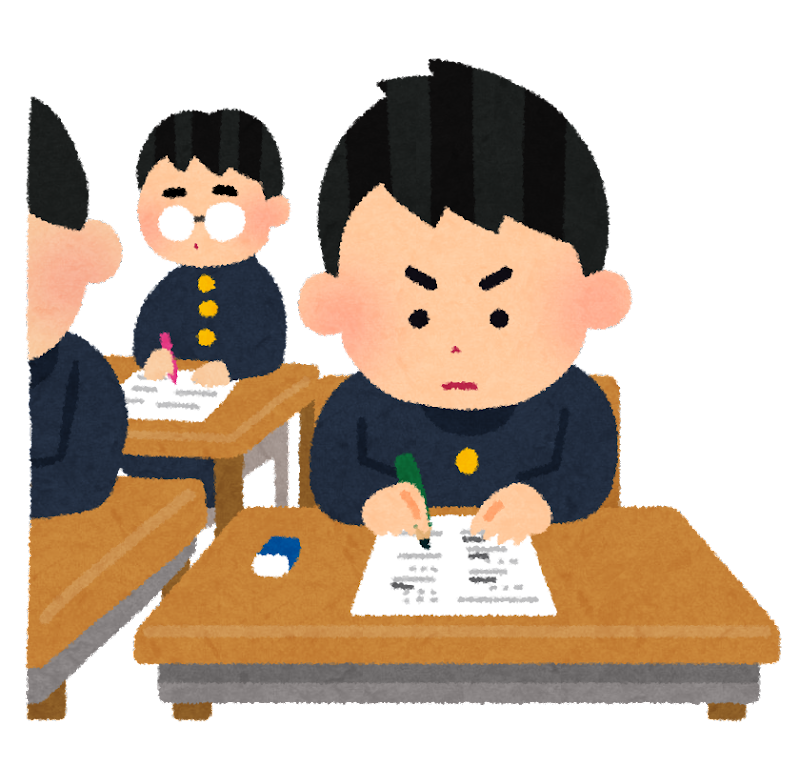 - 20 -
v
※ Institutos flexibles (para más información, véase la página 23)
◆ Pruebas de acceso a institutos públicos y ordinarios
◆ Pruebas de acceso a los institutos públicos por correspondencia (Instituto Kyokuryo e Instituto Kariya Higashi)
- 21 -
v
◆ Examen de selección para extranjeros  a la secundaria superior pública
- 22 -
v
◆ Tipos de examen de acceso a la enseñanza secundaria flexible
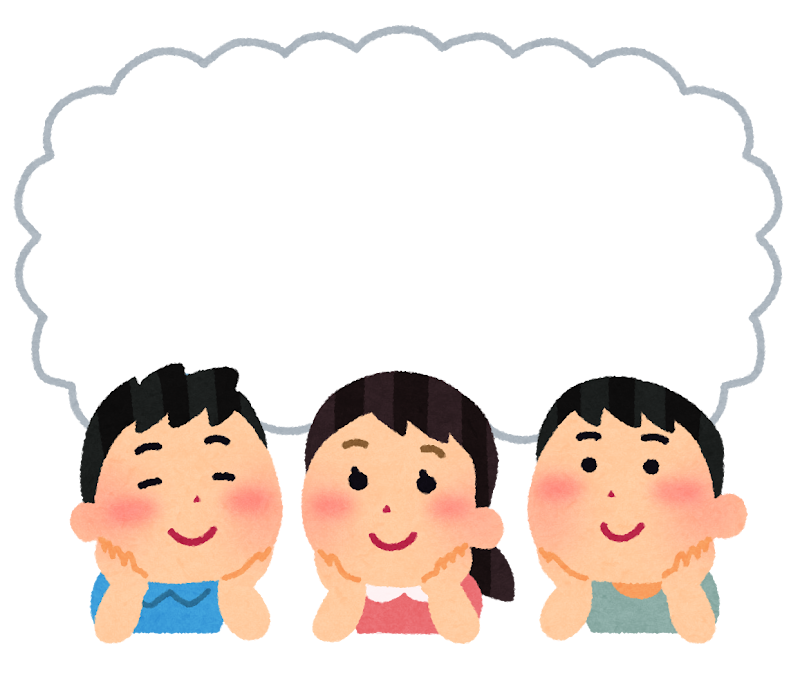 ¿Escuela secundaria flexible?
●No es posible trasladar o combinar estudios a mitad de curso (semestre). Piénsalo bien antes de hacer la prueba de acceso.
- 23 -
v
◆ Calendario de las pruebas de acceso a la enseñanza secundaria pública (ejemplo)
Período de solicitud
Examen y entrevista
Anuncio de aceptación
- 24 -
・名古屋大学教育学部付属高等学校
◆ Tipos de exámenes de ingreso para las escuelasnacionales preparatorias
● Universidad de Nagoya, Facultad de Educación, Preparatoria adscrita a la Universidad de Nagoya (Para el año académico 2024)
● Preparatoria adscrita a la Universidad de Educación de Aichi  (Para el año académico 2024)
- 25 -
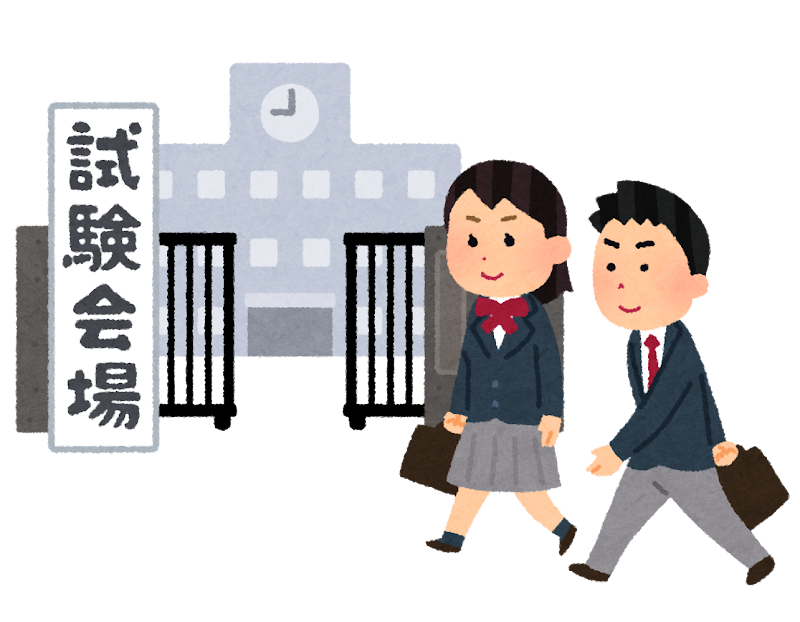 ＊試験内容 は学校 によって異 なる
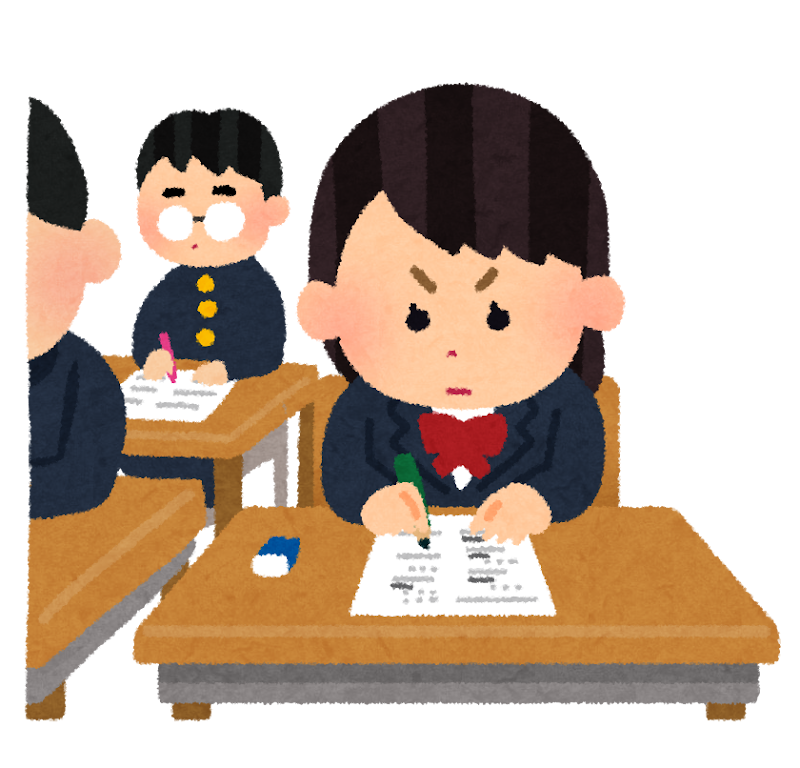 ◆ Tipos de pruebas de acceso a institutos privados
＊ El contenido del examen varía de una escuela a otra.
- 26 -
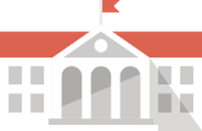 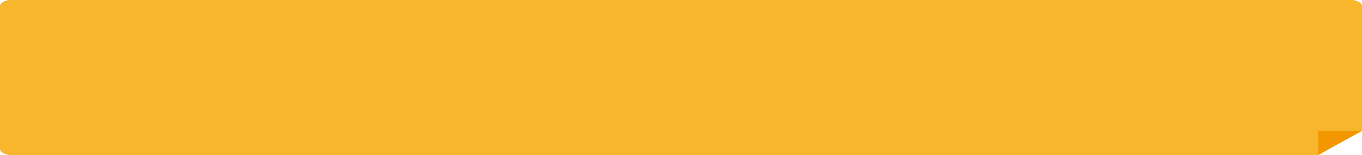 5． Sobre las escuelas técnicas superiores
◆ ¿Qué es una escuela técnica superior?
Una escuela que es una combinación de instituto y universidad, cuyo objetivo es formar ingenieros con conocimientos prácticos.
Cinco años de estudio
Desde el primer año, los alumnos participan activamente en clases, experimentos y formación práctica en materias especializadas.
● Eescuela técnica superior en la prefectura de Aichi
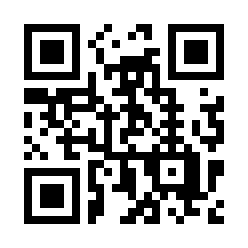 Eescuela Técnica Superior Toyota
https://www.toyota-ct.ac.jp/
Dispone de los departamentos de Ingeniería de Oportunidades, Ingeniería de Sistemas Eléctricos y Electrónicos, Tecnología de la Información, Ingeniería Medioambiental y Urbana, y Arquitectura.
- 27 -
◆ Tipos de pruebas de acceso en la Escuela Técnica Superior de Tecnología Toyota
● Admisión obligatoria si aprueba el examen.
● Aunque no apruebes el examen de ingreso, puedes presentarte al examen de ingreso de la preparatoria pública.
- 28 -
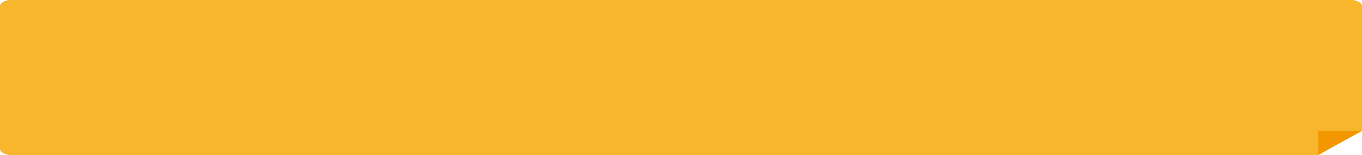 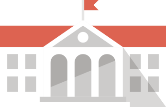 6．Colegio vocacional y colegio de especialidades técnicas
〈Colegio vocacional〉
- 29 -
)


豊田西高校
Veamos las escuelas de formación especial
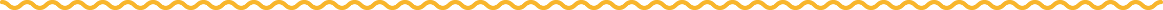 En esta página se presentan las escuelas de formación especial de la prefectura de Aichi.
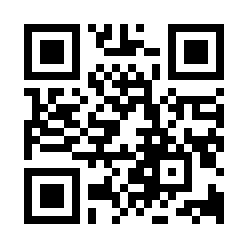 https://www.askr.or.jp/search/
・Puedes buscar escuelas de formación especial en la prefectura de Aichi por campo de estudio o nombre de la escuela.
・Se presentan las escuelas que ofrecen matrícula de prueba.
・Puede consultar las directrices de solicitud (detalles del examen, fechas de examen, etc.).
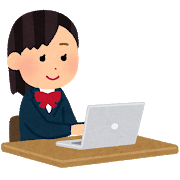 - 30 -
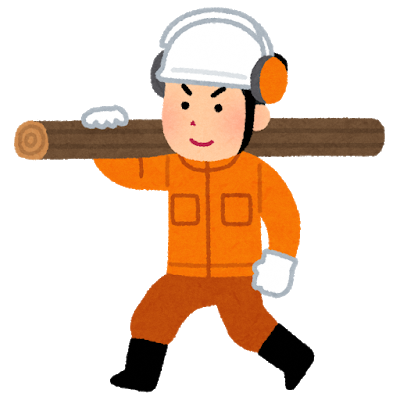 〈Colegios con especialidades técnicas〉
・Formar profesionales para que efectúen trabajos técnicos.
・Escuela para alumnos que desean realizar trabajos relacionadoscon la construcción, jardinería y electricidad en el futuro.
・Materias para el examen: japonés, matemáticas y entrevista.
・Inscripciones：Presentar los documentos en la oficina pública de empleo (Hello work)
・ Nota ：  No se trata de una escuela, por lo que no es una titulación académica.
- 31 -
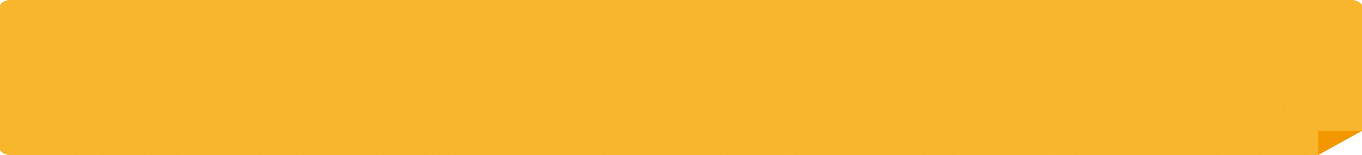 7．Ejemplo para elegir la carrera a  seguir
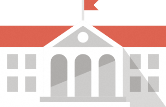 【1er. Año de secundaria básica】
◆ Entrevista sobre ocupacionesAprender sobre las ocupaciones
Aprender el significado de trabajar escuchando a los propios trabajadores.

⇒ Conocer diferentes tipos de trabajos
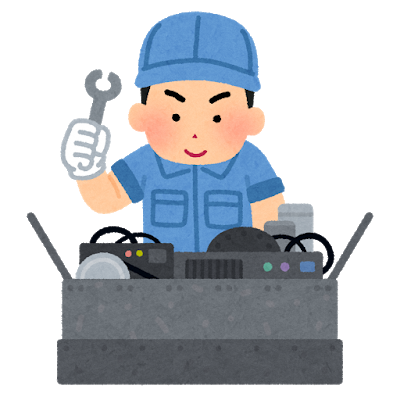 - 32 -
【2do. Año de secundaria básica】
◆ Visitas de práctica a lugares de trabajo
Hacer visitas a empresas, hospitales y centros de asistencia social, etc. del barrio para tener la experiencia  de cómo se hace el trabajo.  Aprender lo divertido del trabajo confraternizando con otras personas.
 
⇒ Aprovechar la oportunidadpara elegir la carrera a seguir
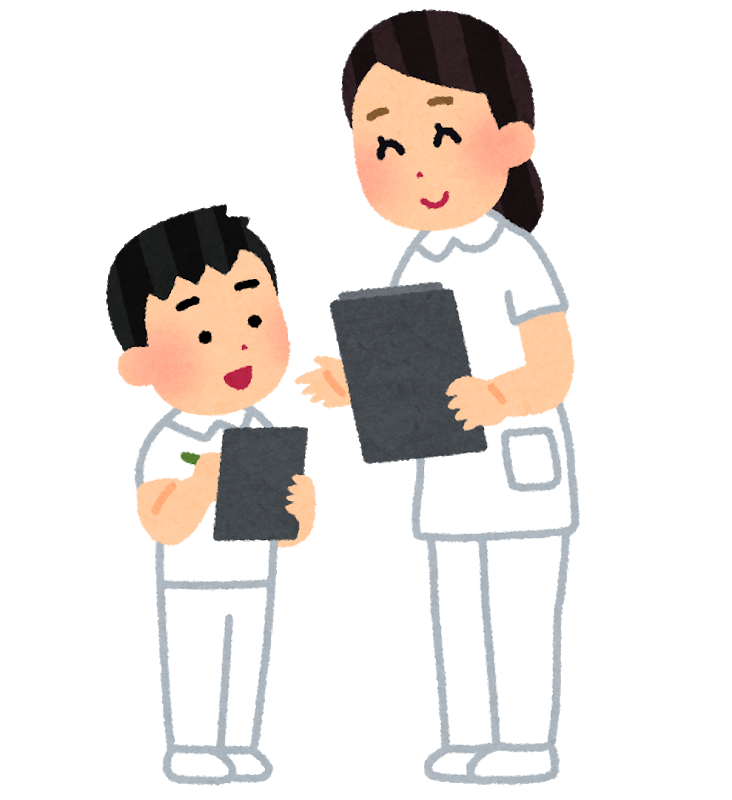 - 33 -
【3do. Año de secundaria básica】
◆ Actividades de experiencias laboralesen los viajes escolares：Visitar  los lugares de trabajo de la capital japonesa, entrevistar a personas en el trabajo.
◆ Averiguar sobre las opcionesdespués de la graduación：Pensar en las expectativas parasu futuro estilo de vida paratomar una decisión.
⇒ Enfocarse en la autorealización
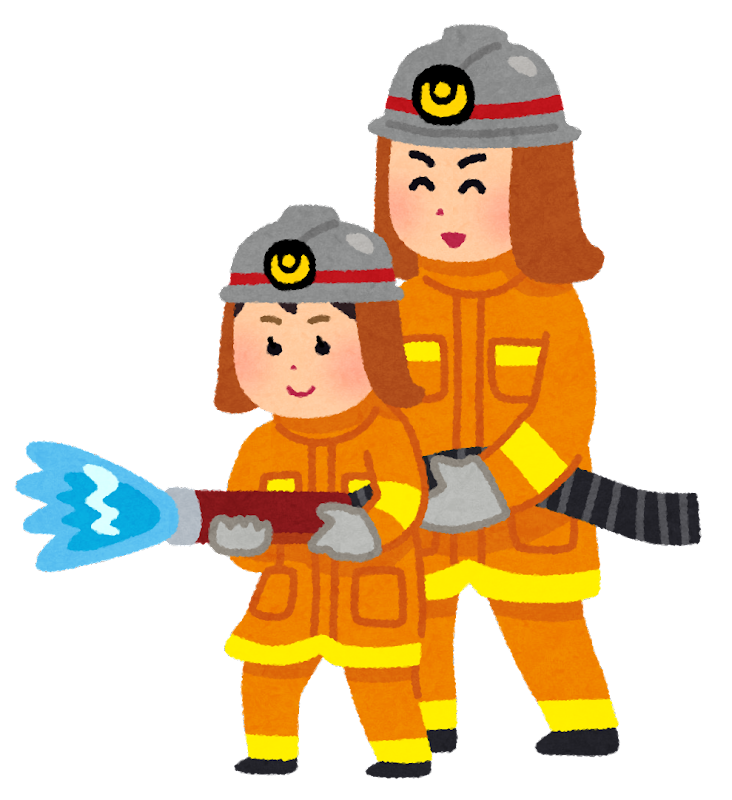 - 34 -
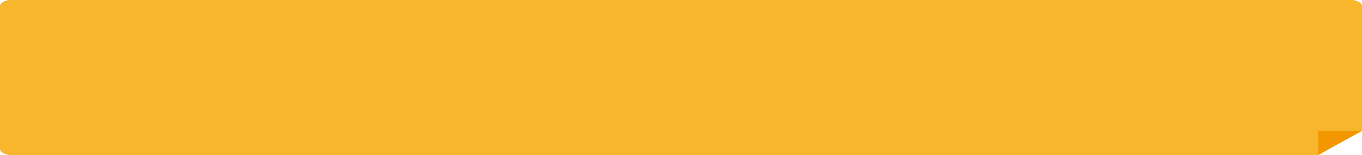 8．¿Qué se necesita para continuar estudiando la secundaria superior?
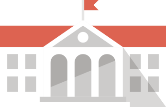 ① ¡Sueños y objetivos!
¿Qué y para qué aprender?¿En el futuro quieres trabajar en Japón?Descubre lo que quieres estudiar..
② ¡Habilidades en japonés y conocimientos!
¡Usemos activamente el japonés!
Esforzarse al máximo en las clases escolares.
- 35 -
③ Capacidad de adaptacióna la vida cotidiana
・Respetar el horario.
・Saludar atentamente.
・Usar el vocabulario y vestimenta adecuados a cada lugar.
・Respetar el reglamento.
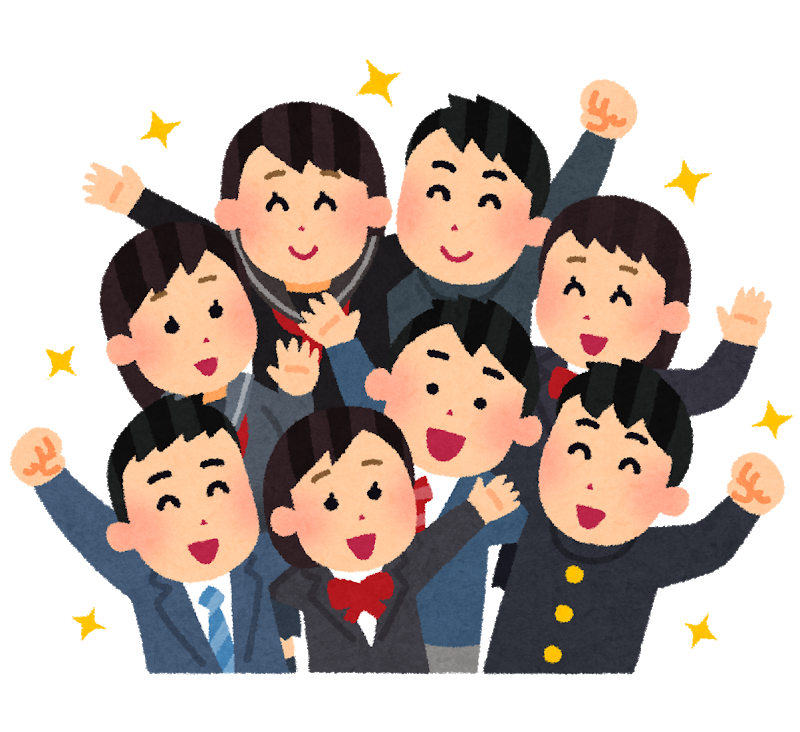 - 36 -
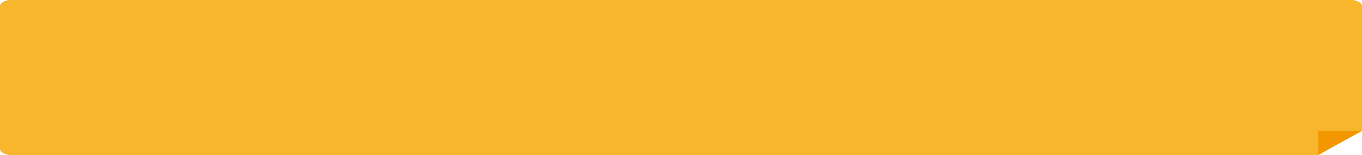 9．A partir de ahora trabaja para ti mismo
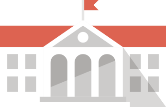 ◆ Esforzarse para aprender al momento de la clase.
◆ Consultar asiduamente con el profesor de clase.
◆ Consultar en familia al momento de elegir la carrera a seguir.
◆ Visitar colegios (experiencias de ingreso a colegios)
◆ ¡No renunciar!
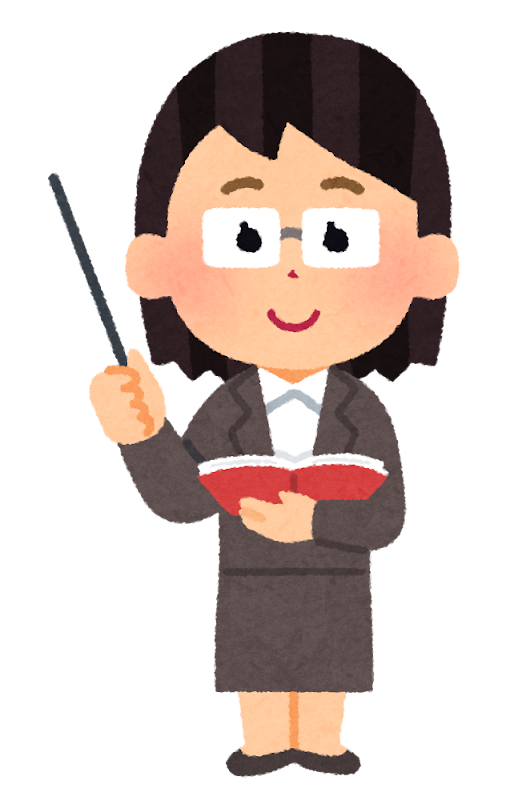 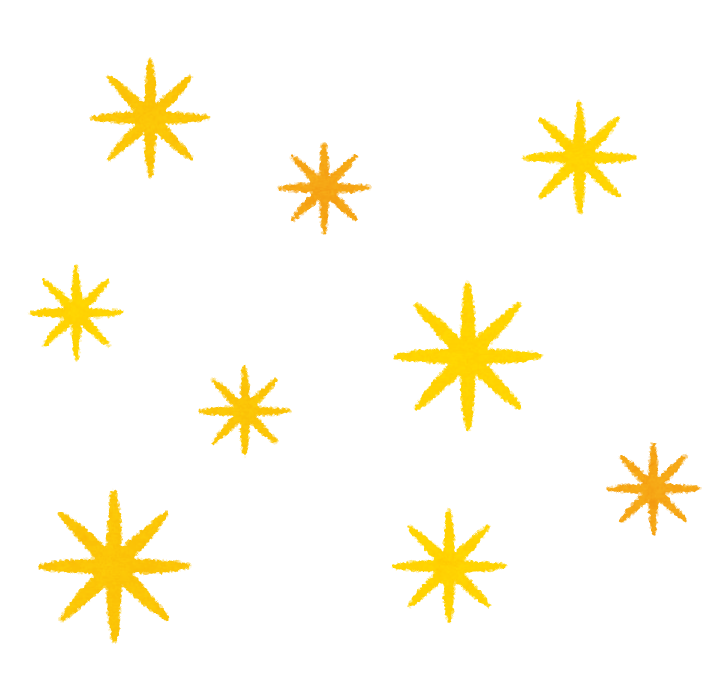 Lo repetiré porque es importante.
- 37 -
¡Te apoyamos en tus sueños!
¡Avancemos con una sonrisa!
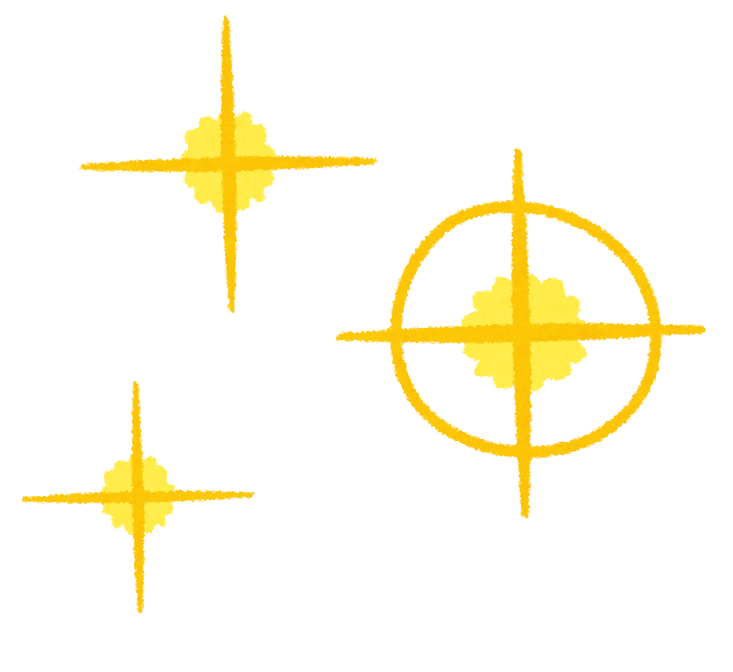 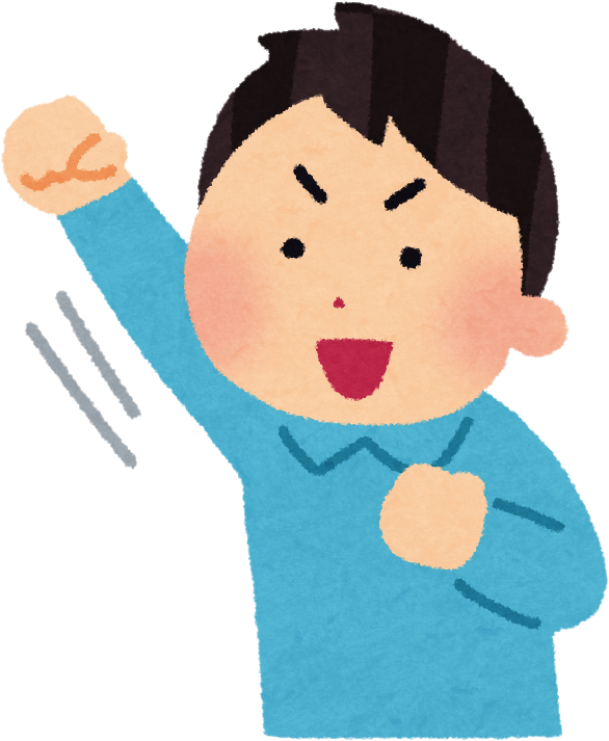 Buena suerte.
- 38 -
Información adicional 1: 
Institutos de secundaria nocturnos
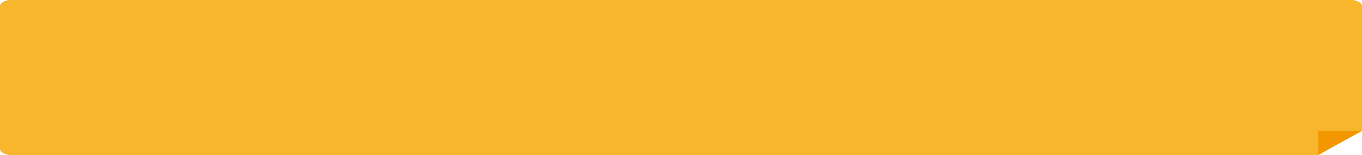 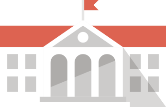 ・Ir a la escuela de 17:00 a 21:00 aproximadamente.
・Hay cuatro periodos de clase al día. (1 periodo: 40 minutos)
・Graduarse en tres años.(Se puede acortar o prolongar hasta seis años.)
(Ej.) un día en una escuela secundaria nocturna de la prefectura
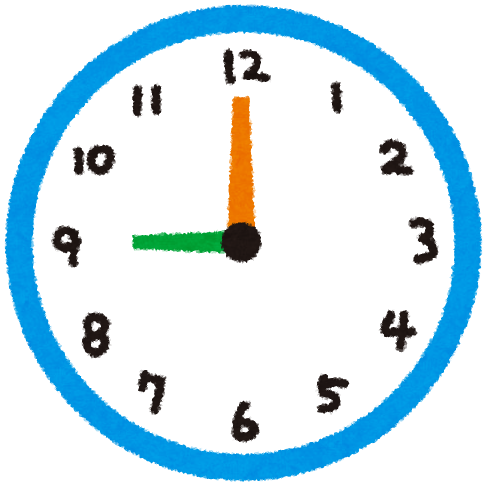 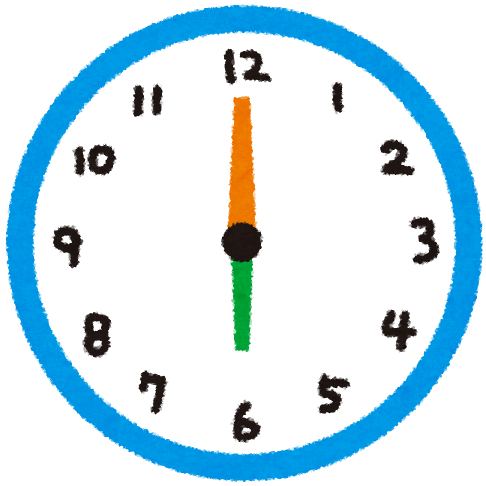 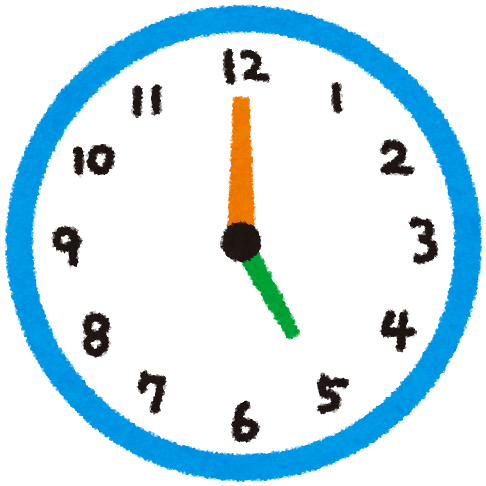 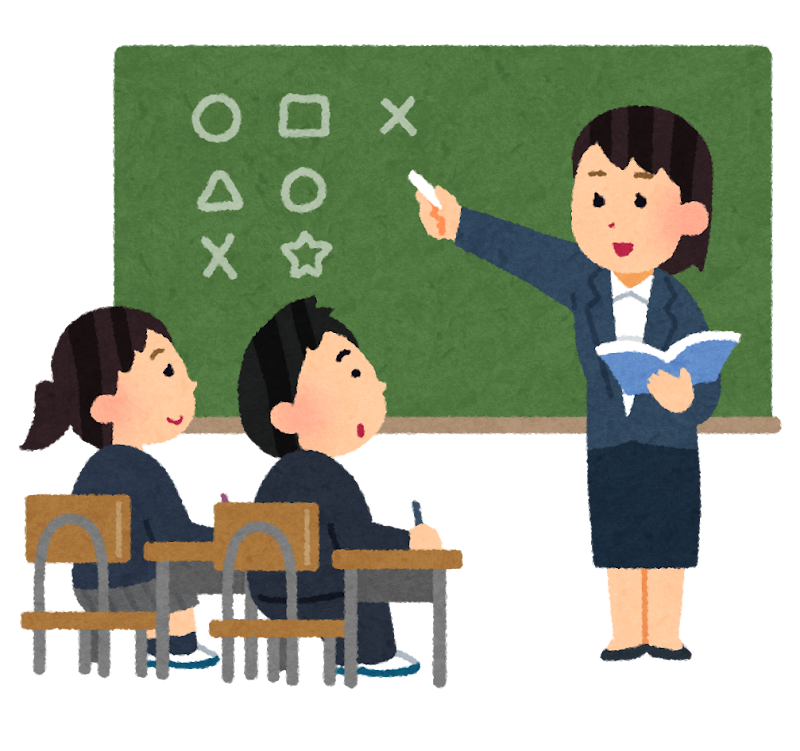 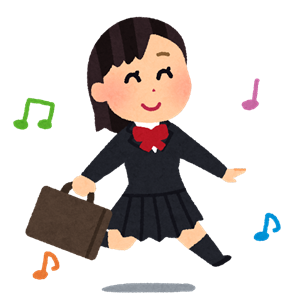 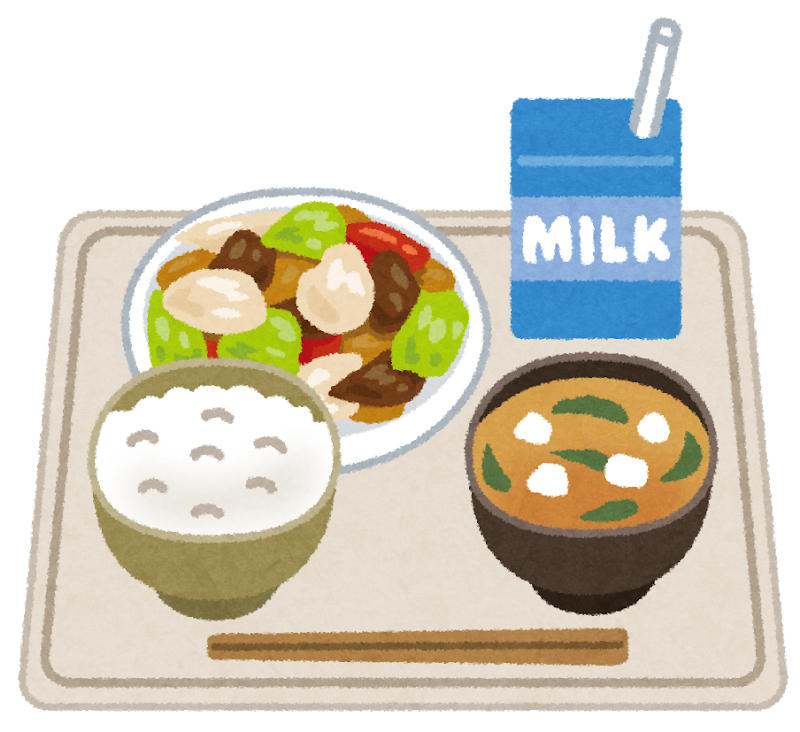 - 39 -
Información adicional 2: 
Programa de Diploma del Bachillerato Internacional
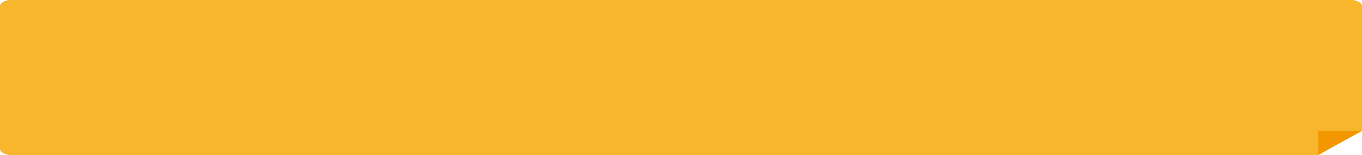 Programa de educación internacional ofrecido por la Organización del Bachillerato Internacional.
Al finalizar el curso y aprobar los exámenes, los estudiantes pueden obtener un título de Bachillerato Internacional
El título de Bachillerato Internacional es un título de acceso a la universidad reconocido internacionalmente.
Pocas escuelas ofrecen este título a los bachilleres japoneses.
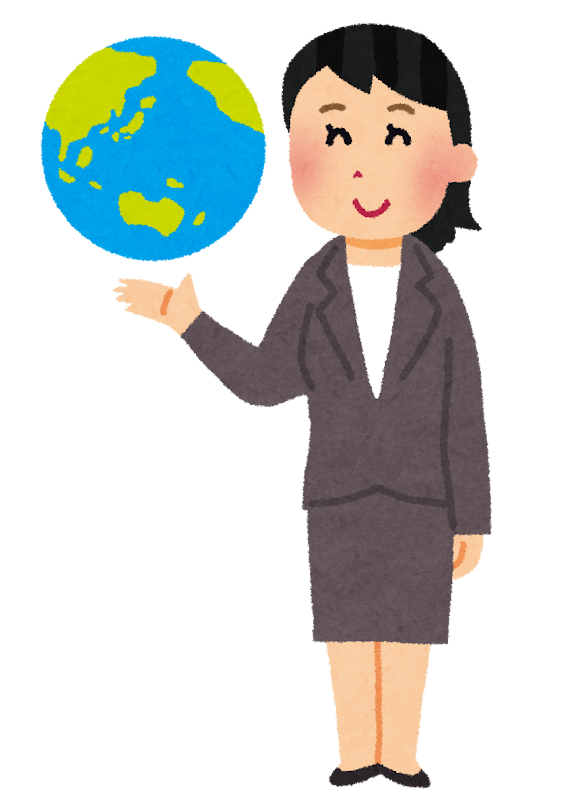 ・Las clases se imparten básicamente en inglés.
・La matrícula puede hacerse en septiembre.
・Hay asignaturas obligatorias y optativas.
- 40 -
Escuelas que ofrecen el Programa del Diploma del Bachillerato Internacional en la Prefectura de Aichi
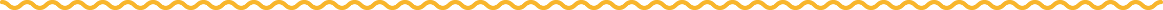 ＜Se pueden obtener diplomas de bachillerato＞
・“Kokusai Koto Gakko”Instituto internacional

・“Nagoya Kokusai Koto Gakko”Instituto Internacional de Nagoya

＜Colegios Internacionales＞
・Escuela Internacional Enishi
・Escuela Internacional de Nagoya
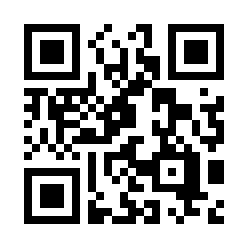 https://ic.nucba.ac.jp/jp/
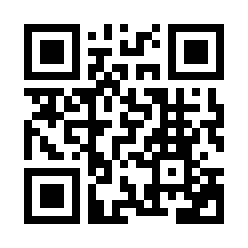 https://www.nihs.ed.jp/
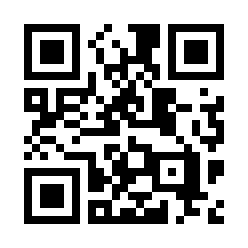 https://enishi.ac.jp/JP/
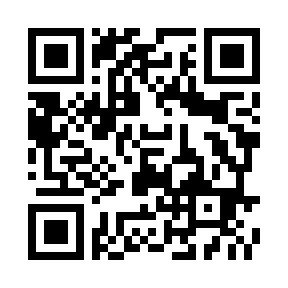 https://www.nis.ac.jp/japanese/welcome
- 41 -